Visionary Leadership
Dr. Mary Lu MacCorkle
January 19, 2017
WV Cohort
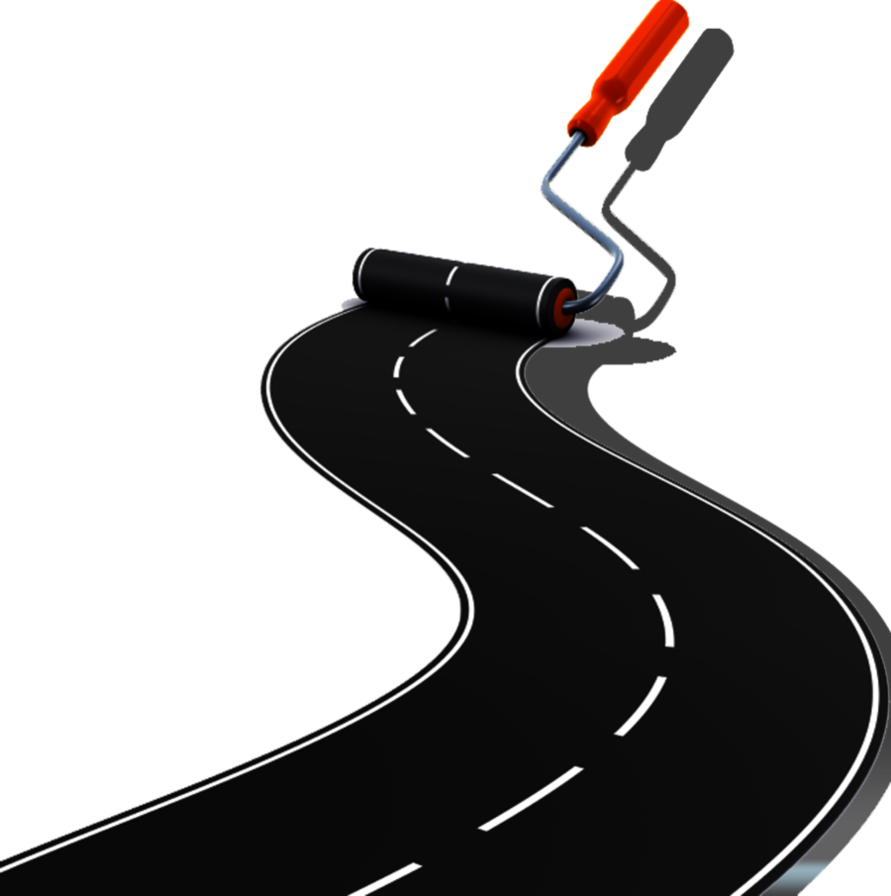 If you don’t know where you are going, any road will lead you there.
Cheshire Cat, Alice in Wonderland
GITZ
A visionary
In your mentee groups:
Identify (from your perspective) what is a visionary person
What attributes do they have?
How do they behave?
Who, from your perspective, is a visionary (name a person or persons who meet your criteria)
Is having a vision important, if so why?
Place your ideas on a piece of flip chart paper
Be prepared to share with the group
GITZ
Share out:
Move around to the other two posters.  Use a marker to add comments and thoughts.  When you arrive back at your own, review the additional comments and choose someone to report out with the answer to:
What role does vision play in the culture of a school?
PSEL /ISLLC
PSEL Standard 1—Effective educational leaders develop, advocate, and enact a shared mission, vision, and core values of high-quality education and academic success and well-being of each student.
ISSLC Standard 1: Facilitating the development, implementation, and stewardship of a vision of learning that is shared and supported by all stakeholders
PSEL/ISSLC
Discuss what might be different about these two standards…
Jigsaw
Within your table group, Jigsaw the article, Build Skills to Bring a Shared Vision to Life.
When each person has finished his/her section, report out in your group by sharing 2 main ideas from your section.  After everyone has shared, go around the table and discuss any thoughts you may have had about your own school.
Changing groups
Number off into 3’s and we will rearrange ourselves into new discussion groups.
Visionary Leadership
School leadership must be futures orientated and strategically driven(remember the school cannot rise above the constraints of  its leadership)
Culture/Climate
Culture
Climate
Core beliefs
Core values
Mission
Vision
Goals
Strategic Planning
Discuss how we can differentiate these ideas.
Climate
School Climate is the total environment of an organization including physical dimensions, social dimensions, administrative structures and Culture.   It is the manifestation, the visibility, of the interaction of the four forces that create it, WITH CULTURE BEING THE MOST DYNAMIC. It’s the way your school “feels.”
Culture
Culture is complex pattern of norms, attitudes, beliefs, behaviors, values, ceremonies, traditions, and myths that are deeply ingrained in the very core of the organization. It’s the way “we do things around here.”
Culture is made up of
Organizational Vision
“What do we want our organization to look like over the next few years?”
Organizational Goals
“How can we accomplish our organization’s vision?”
Organizational Mission
“What is our organization’s purpose?”
Culture is:
Our Values as A Faculty
“What do we hold dear about education?”
Our Beliefs as a Faculty
“What do we think makes a difference for students?” 
Our Commitment to Best Practices
“How much, and to what, are we committed?”
What’s important in your school?
Is the emphasis on:
Asking the right questions or having the right answers?
Being good or looking good?
Taking risks or playing safe?
Cooperation or competition?
Searching or knowing?
Individual understanding or expert knowledge? Inside School Improvement, Walsh and Sattes, 2000
Discuss
How clear is your school about each of these elements? How do you know? Discuss with table.
Go to each piece of labeled chart paper (work with anyone who is in your school) and articulate what your school’s item is.
Culture Survey

Culture Typology
Return to your mentor groups and discuss ways to develop or identify your schools’ Core Beliefs, Core Values, Mission, Vision,  Climate and Culture.  How have you done it in the past?  What are some ways you could do it now?
What song best describes your school culture?
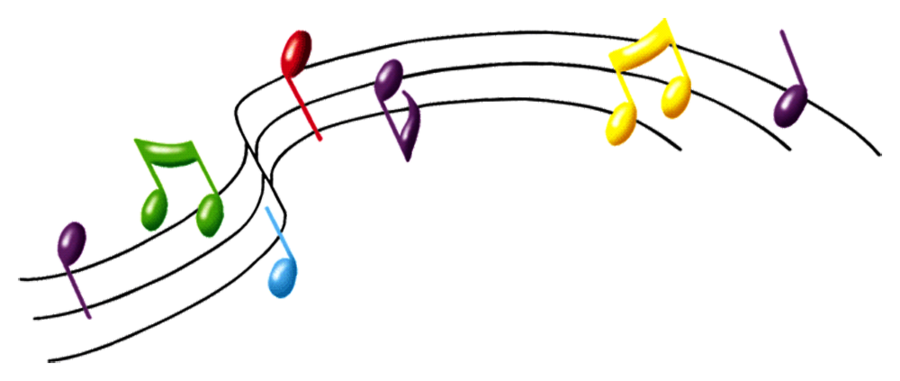 Just as personal visions are pictures or images people carry around in their heads and hearts, so too are shared visions pictures that people throughout an organization carry.  They create a sense of commonality that permeates the organization and gives coherence to diverse activities.
		Peter Senge
Visionary Thinking
The questions on the next two slides suggest that leaders should ensure that they are meeting current targets and benchmarks, but that they should also be looking further ahead.
	 They should be seeking not just to improve incrementally on what they are doing, but should be planning to develop significant capacity and capability to make radical and important shifts in provision so as to make major educational gains.
A vision presents a challenge to go where no one has gone before, to struggle and to risk failure in seeking success. It appeals to the adventurer within. A vision encourages nonconformity, asks for change, and leaves the old way behind.  It is an invitation to achieve something great.
				Richard Daft & Robert Lengel, Fusion Leadership
Translating Theory into Action
How do you achieve your Vision?
Visionary Thinking (18)
How do you translate core purpose and futures perspective into action by deploying a strategic approach? 
How do you build strategic processes that enable staff to engage in futures and strategic discussions to build capability to move ahead from the short-term target-setting culture to enable longer-term development to take place? 
How do you go about planning for strategic development, what strategic approaches can be used to plan for the future?
Visionary Thinking (19)
What are the components of strategic leadership that can be developed within your school? 
What are the characteristics of successful strategically focused schools? Can these be identified and articulated? 

Discuss these questions with your group.
A Misconception
There has been a great deal of misunderstanding of strategy, aligning it almost exclusively with strategic planning, a rather predictable linear process which best suits a stable environment.
Strategy (How will you get there?)
Strategy is about direction setting
Strategy is about the medium to longer term
Strategy is about whole school broader trends or actions
Strategy is about strategic thinking and taking a strategic perspective
Strategy acts as a template for current actions
Strategy is about providing for the long-term sustainability and resiliency of your school
Strategy is ultimately about achieving your vision
Strategy is about direction setting
The most common view of strategy is that it involves setting the direction for the school. 
	It is the process of providing a coherent way of translating the core moral purpose of the school and its values into action, influenced by a futures perspective and vision
 It is vital that the school establishes the strategic context through a clear articulation of its core moral purposes and values as strategy is a delivery vehicle that can effectively translate those values; in itself strategy only takes on the values of the context within which it is operating.
Strategy is about direction setting
The core purpose and values are precursors to establishing the futures perspective and vision for the school
Poor strategies often emerge because of lack of clarification of core purpose, values and vision
School leaders should ensure that sufficient emphasis is placed on this critical first stage. This strategic context is as important as the strategic deployment approach
Strategy provides the medium-term, broad directional view of the school which leads to effective operational activities.
Strategies for creating a shared vision
Look at examples
Engage in conversations between and among various stakeholder groups that incorporate clarification of beliefs and values.
Work in small groups to create actual pictures and word pictures of what school will look like in _____ years.
Are we all going in the same direction?
Resources
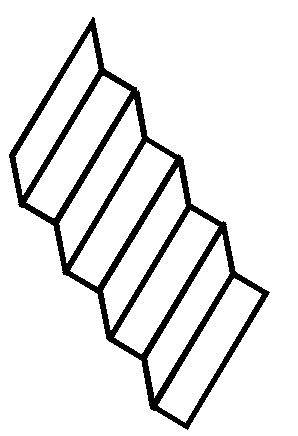 Thinking at different levels:
The moral purpose that informs why we actually do the things that we do 
Visionary thinking, which I define as being long-term and idealistic, that’s where we would like to head for 
Strategic, which is more medium-term realistic steps towards that vision 
School development planning, which is fairly short-term operation for specific events and activities
“Vision is the art of seeing the invisible.”  (Swift)
Write a Vision Statement for yourself as a Visionary Leader. Before you begin, think about what your values are, what you believe in, what your purpose is.  How do you see yourself as a leader?  What would that look like?
Let’s look at some examples first.
“I have a dream!”
I have a dream today.
I have a dream that one day this nation will rise up and live out the true meaning of its creed: “We hold these truths to be self-evident: that all men are created equal.”
I have a dream that my four little children will one day live in a nation where they will not be judged by the color of their skin but by the content of their character.
I have a dream today.
“Disneyland will be a place for people to find happiness and knowledge…a place for parents and children to spend pleasant times in one another’s company; for teachers and pupils to discover greater ways of understanding and education.  A fair, exhibition, playground, community center, museum, & showplace of beauty and magic” 
						(Walt Disney)
What are some components of a clear vision?
Stakeholders: Students, parents, faculty, staff
Elements:  Environment/culture, safety/cleanliness/comfort, connection to “life,” technology, expectations, team/community of learners
Adjectives: Constant/consistent, committed, structured, challenging, engaged, active, enthusiastic, positive
Verbs: Facilitate, empower, appreciate, nurture
Strategic Leaders
Challenge and question, they have a dissatisfaction with the present
Prioritize their own strategic thinking and learning and build mental models to frame their own and others’ understanding
Display strategic wisdom based on a clear value system
Have powerful personal and professional networks
Have high quality personal and interpersonal skills (emotional intelligence)
Revisit The Questions on Slides 18 and 19
Within your mentee group:
Based on what we have shared, go back to the questions you considered on slides 19 and 20 and see if you would add to or adapt your responses.
Be prepared to share
Visionary Leaders
Take some time over the next month to talk with leaders in your school about what their vision for the school is and how it guides their work.